Toán
Bảng chia 3
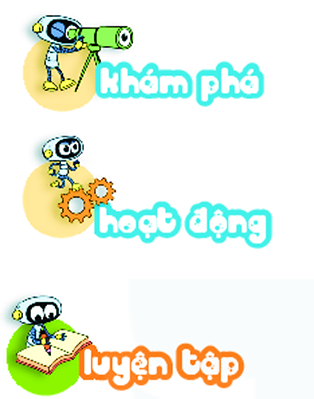 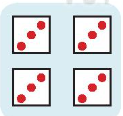 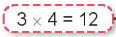 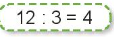 b) Hoàn thành bảng chia 3
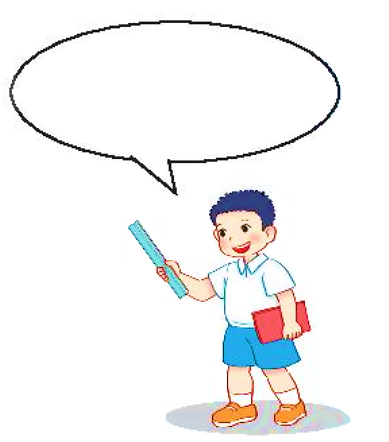 Lập bảng chia 3 từ bảng nhân 3.
?
?
Nhận xét:
?
Số bị chia là tích của các phép nhân.
Số chia đều là số 3.
Thương là các số tự nhiên tăng dần từ 1 đến 10.
?
?
?
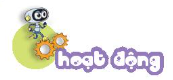 1
?
Số
7
4
5
8
10
2
Chọn kết quả cho mỗi phép tính
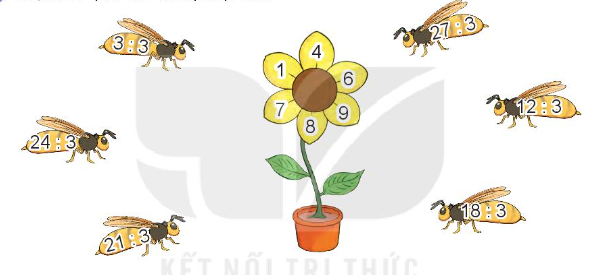 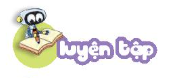 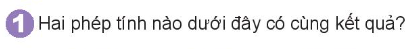 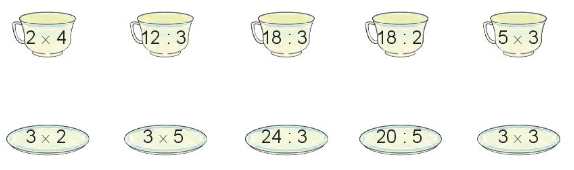 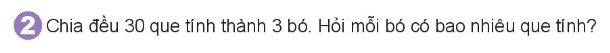 Bài giải
Mỗi bó có số que tính là:
30 : 3 = 10 (que)
                 Đáp số: 10 que tính.